Презентация к уроку биологии в 9 классе 
(базовый уровень) 
по теме
 «Органоиды клетки и их функции»
Автор материала:
 Медведева Татьяна Александровна,
учитель биологии
высшей квалификационной категории
МБОУ Арбатская средняя школа
с. Арбаты
Таштыпского района
Республики Хакасия
2016г.
Клетки растений, грибов и животных имеют сходное строение
Каждая эукариотическая клетка состоит из частей- клеточной мембраны,  цитоплазмы
                                            и ядра.
В цитоплазме находятся     органоиды и  
                               включения.
В основе структурной организации клетки лежит мембранный принцип строения.
18.04.2016
Б-9кл. П. 8
Органоидыклетки и их функции
Классификация органоидов
Мембранные органоиды
Немембранные органоиды
Классификация органоидов
Эндоплазматическая сеть
Система канальцев, трубочек, полостей, цистерн, имеющих мембранное строение
Объем ЭПС составляет 30-50 % всего объема клетки
Функции эпс
Шероховатая




Гладкая
Синтез белков (шероховатая)
Синтез липидов и углеводов (гладкая)
Транспортируются вещества внутри клетки
Ферменты, встроенные в мембраны, обеспечивают жизнедеятельность клетки
Комплекс Гольджи
цистерны
Состоит из пакетов уплощенных цистерн, плоских мешочков, полостей, пузырьков, образованных гладкой мембраной
пузырьки
Функции комплекса Гольджи
1. Накапливаются различные органические вещества (белки, полисахариды, жиры), «упаковываются» в виде секрета.
 2.Образуются лизосомы
Лизосомы
Небольшие  овальные тельца с трехслойной мембраной .
Заполнены  пищеварительным ферментом
Функции лизосом
Участвуют во внутриклеточном пищеварении, изливая свое содержимое в полость фаго- и пиноцитозных пузырьков.
Расщепляют старые и отмершие органоиды клетки
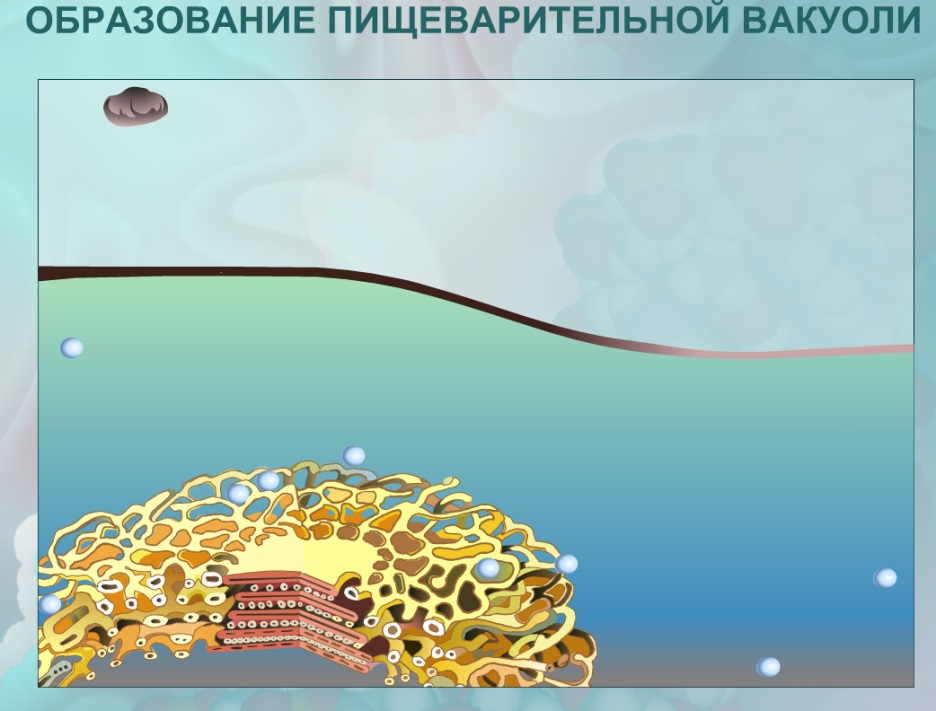 Митохондрии
Сферические, овальные, округлые тельца
Имеют 2 мембраны
На внутренней мембране находятся ферменты
Функции митохондрий
Энергия связей питательных веществ запасается в химических связях молекул АТФ
«Энергетические станции» клетки
Пластиды
В хлоропластах идет фотосинтез
Хромопласты определяют цвет плодов, цветков
В лейкопластах запасается крахмал
Рибосомы
Округлые тельца, состоящие из 2 частиц – субъединиц
Большая часть рибосом находится в эндоплазматической сети, в цитоплазме
Функции рибосом
В рибосомах идет синтез белка
Клеточный центр
Состоит из 2 центриолей, расположенных под углом друг к другу.
Центриоли состоят из микроволокон и микротрубочек
Функции центриолей
Центриоли участвуют в формировании нитей веретена деления
Вакуоли
Клетки растений имеют вакуоли
Это крупный пузырек, заполненный клеточным соком
Чем старше клетка, тем крупнее вакуоли
растительная
Клетка
животная
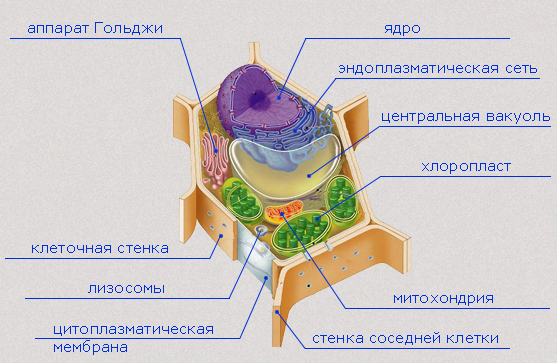 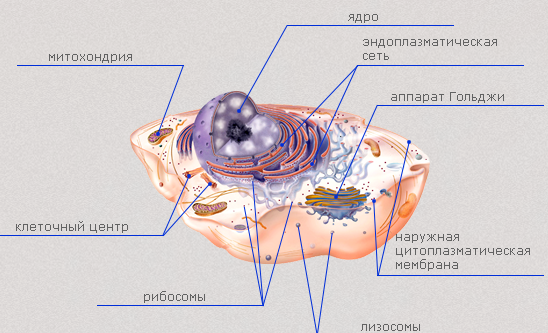 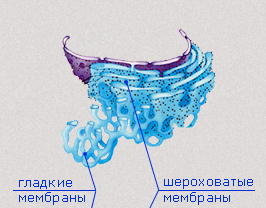 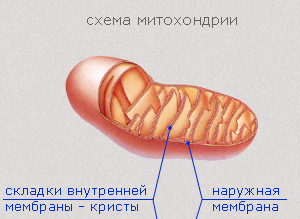 Клеточная стенка
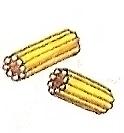 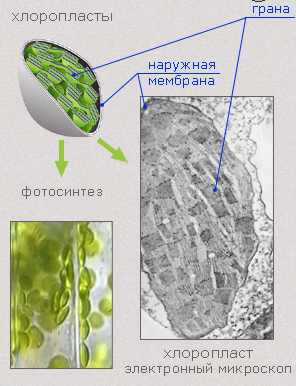 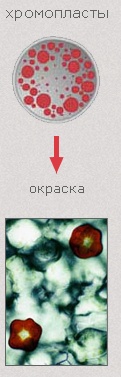 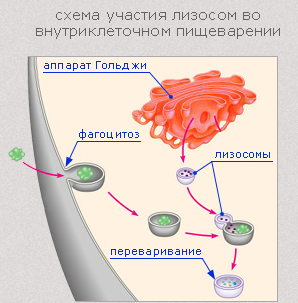 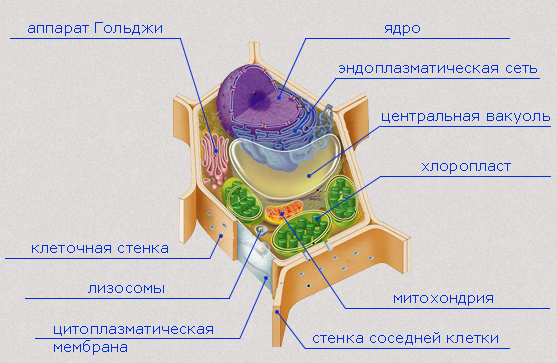 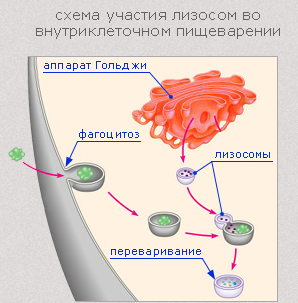 СРАВНЕНИЕ КЛЕТОК ЖИВОТНЫХ И РАСТЕНИЙ
СРАВНЕНИЕ КЛЕТОК ЖИВОТНЫХ И РАСТЕНИЙ
Домашнее задание
§ 8
заполнить таблицу «Сравнение строения клеток эукариот и прокариот».
Литература  и источники
Автор учебника: Пономарева И.Н., Корнилова О.А., Чернова Н.М. «Биология». 9 класс. Учебник для учащихся общеобразовательных учреждений. М. Вентана-Граф. 2012
CD-диск. Биология. Основы общей биологии. 9 класс. 1С: Школа.  Образовательный комплекс ЗАО «1С», 2007. Издательский центр «Вентана-Граф» 
СD-диск. Виртуальная школа Кирилла и Мефодия. Медиатека по биологии. 9 класс.